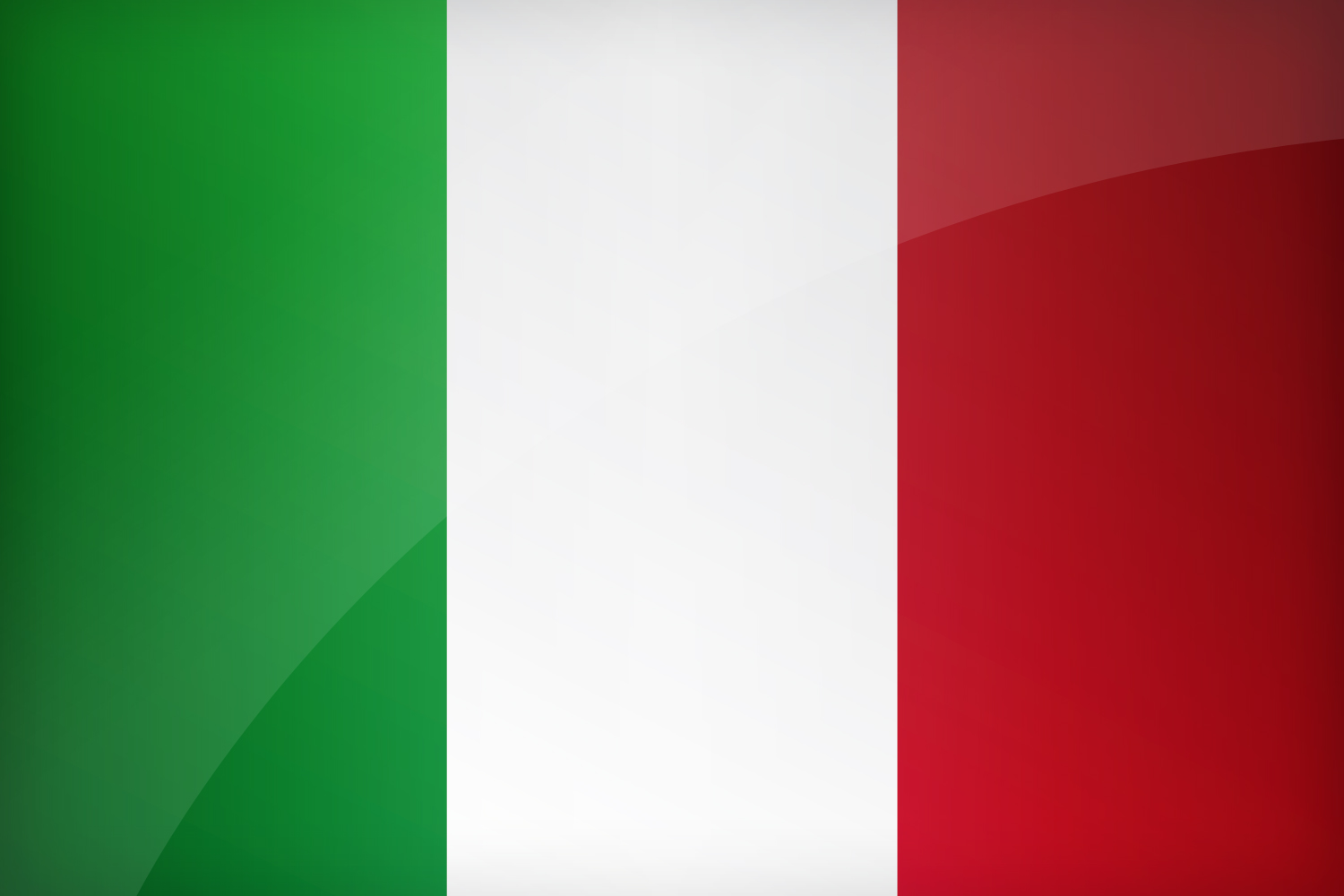 Italy
P5 Assembly
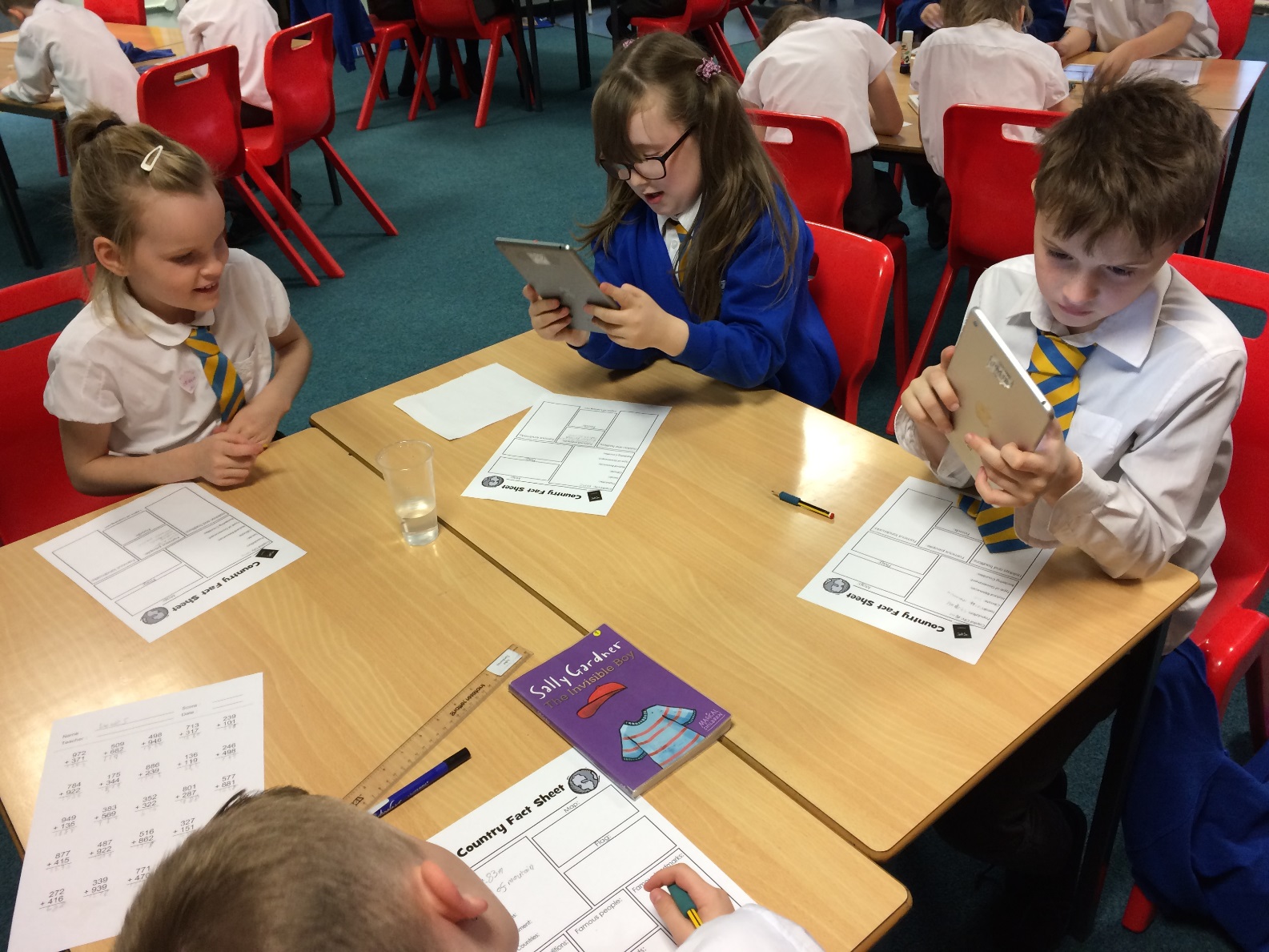 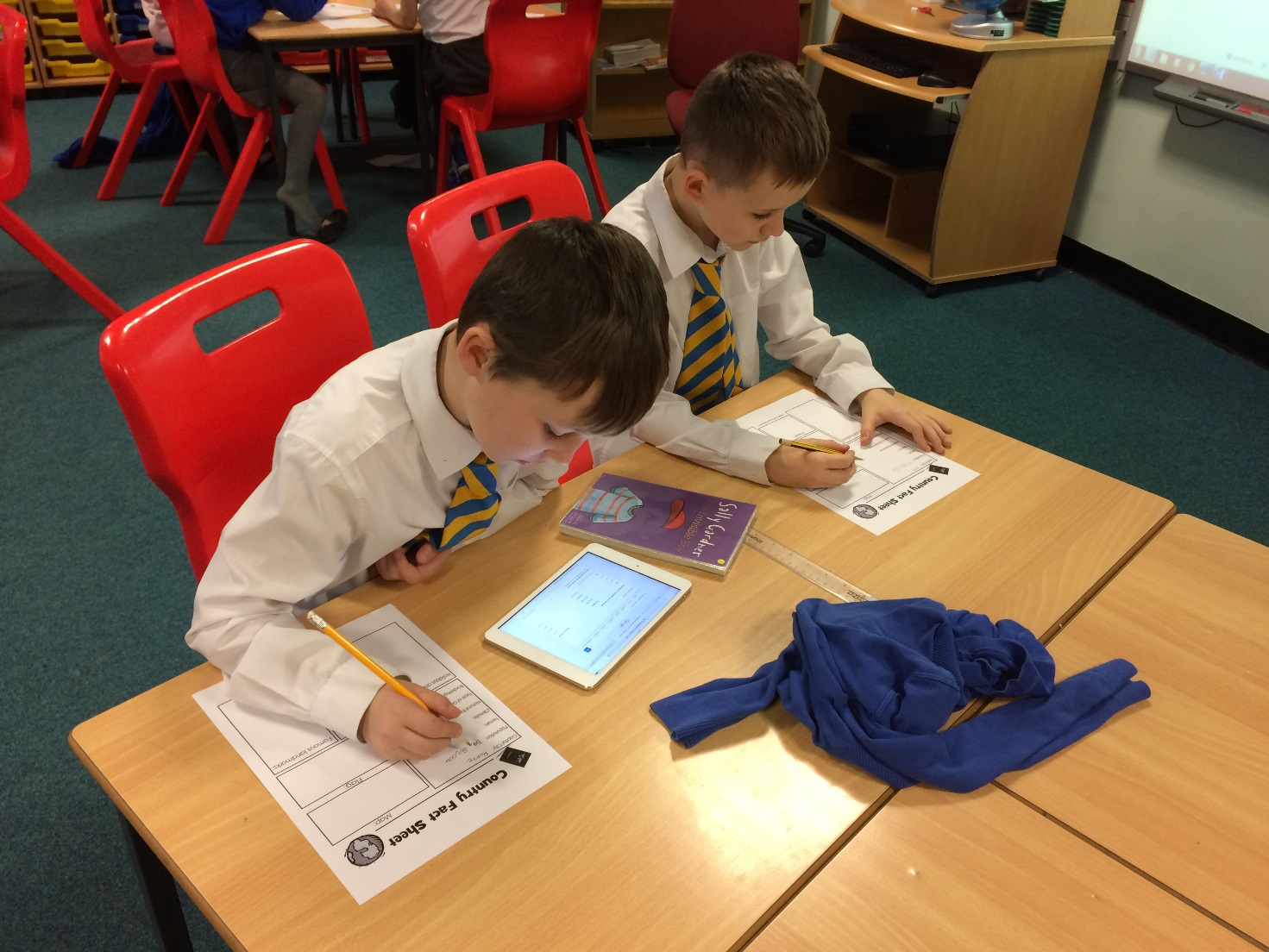 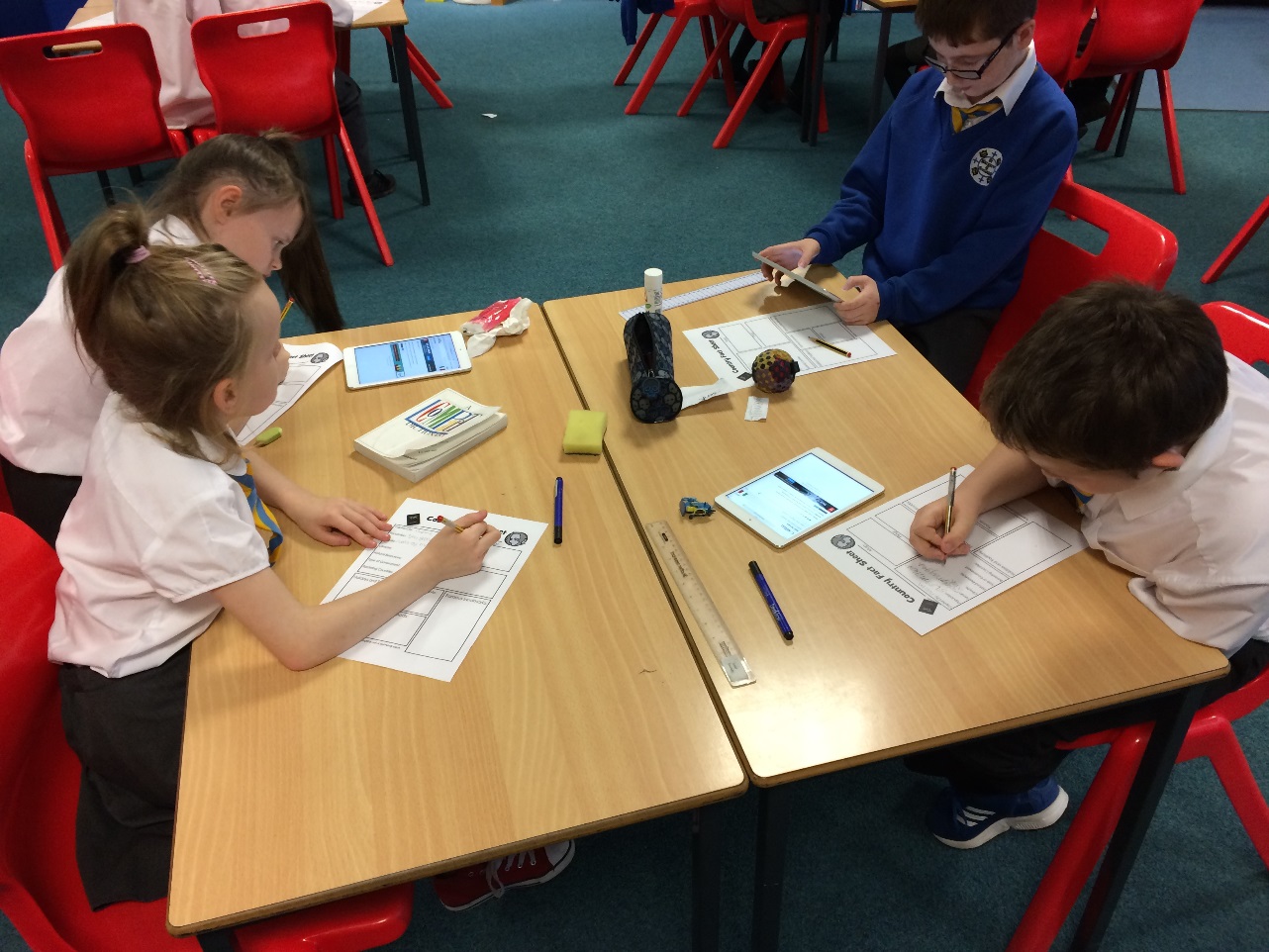 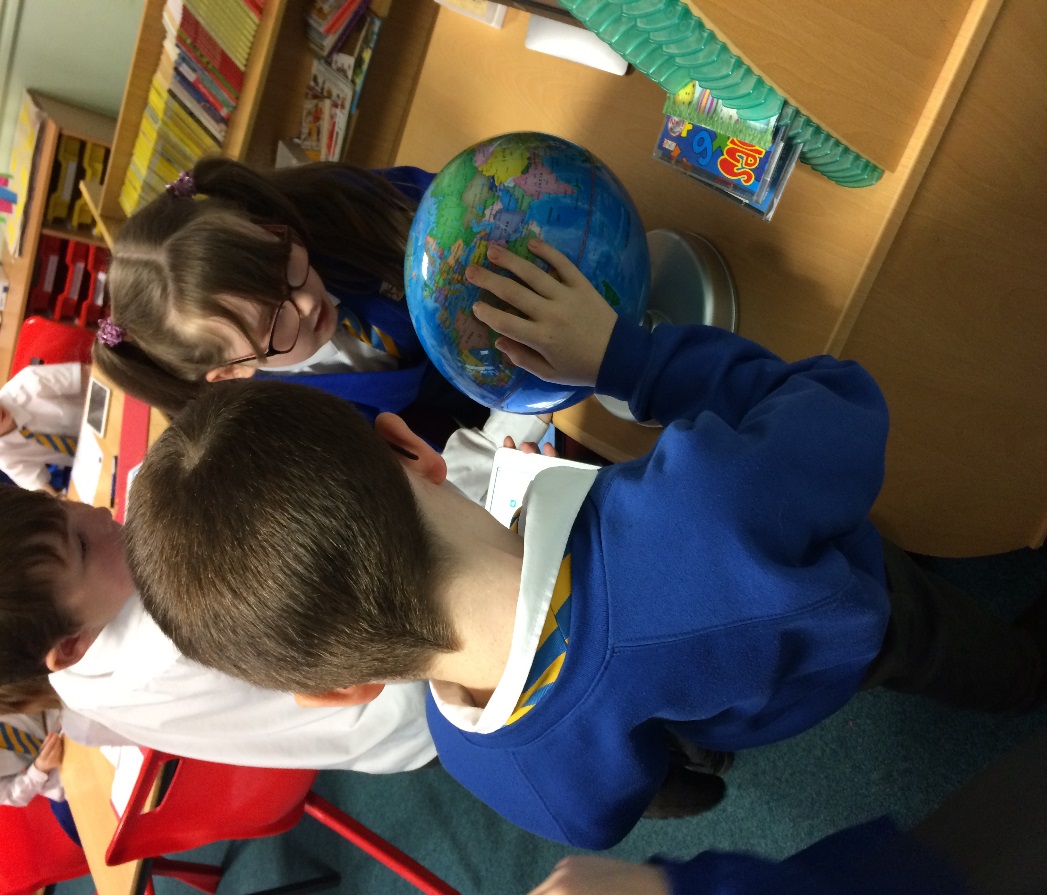 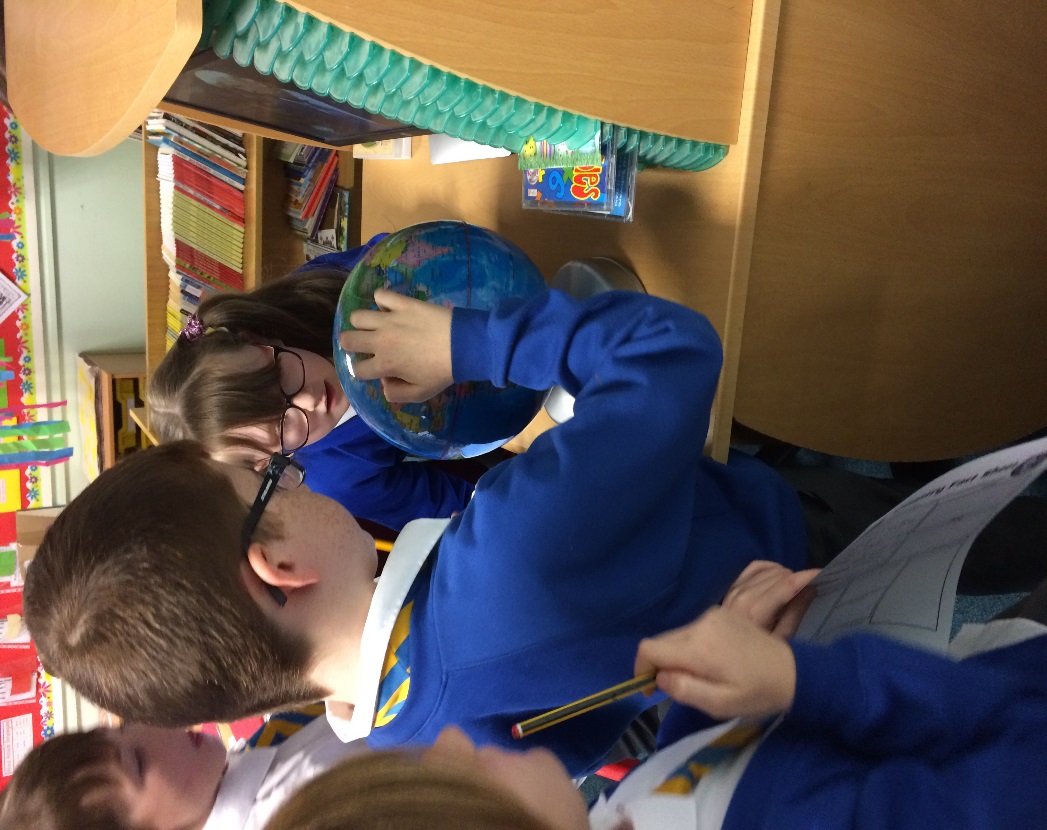 We also used maps and an atlas to help us with our research!
The snow capped Alp mountains
The war of Independence
The hills of Italy
Rome
The Trevi Fountain
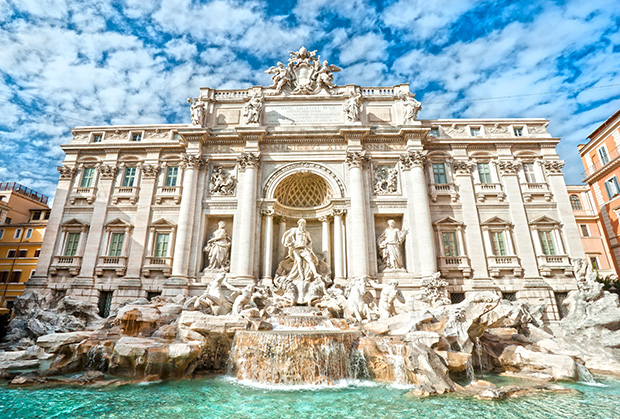 The Colosseum
The Vatican City
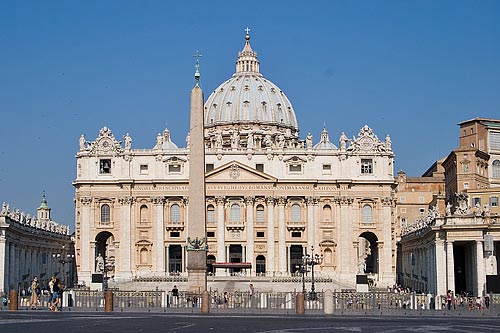 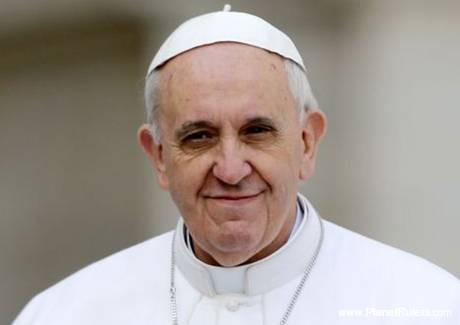 The Leaning Tower of Pisa
The Food
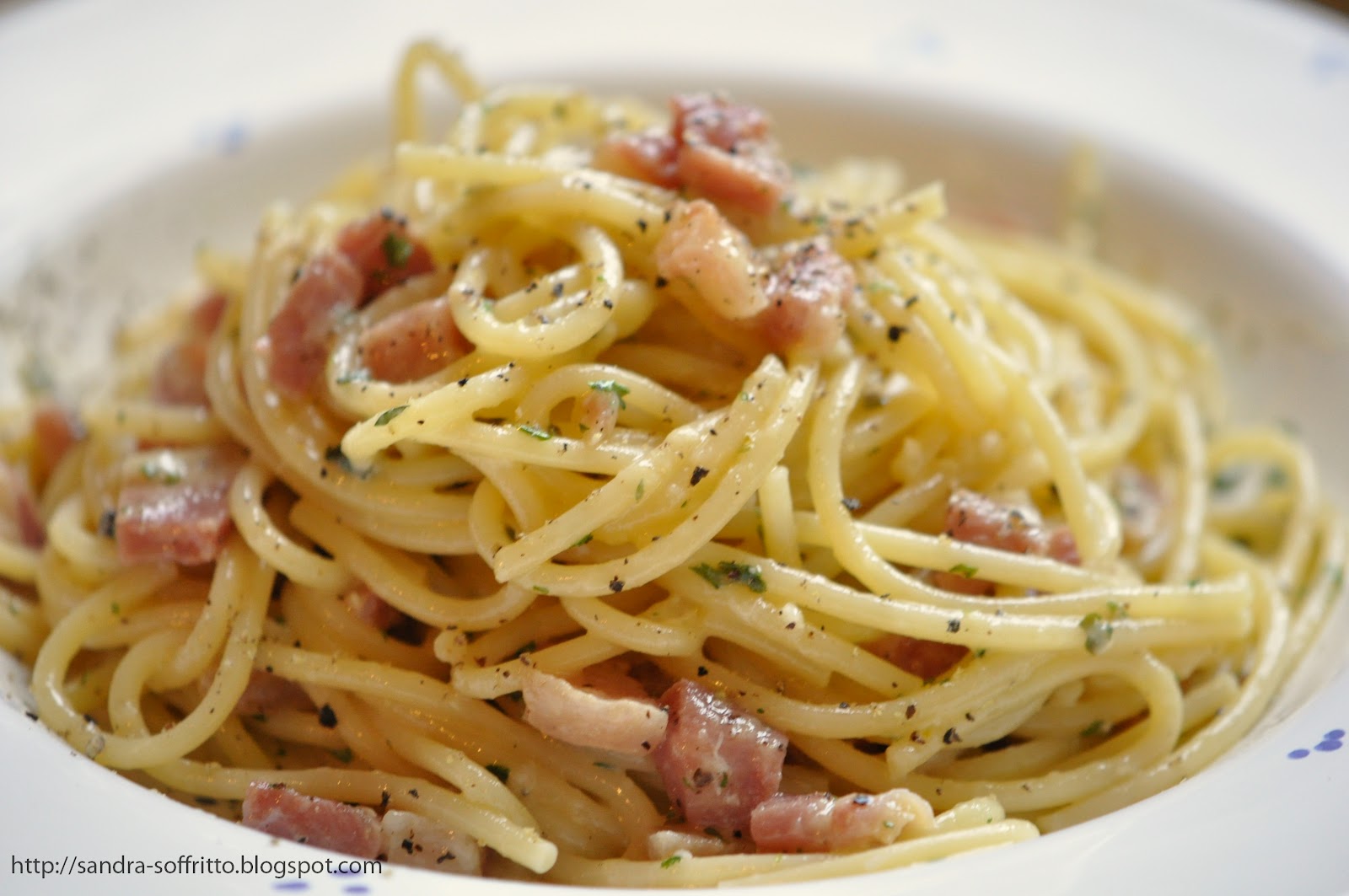 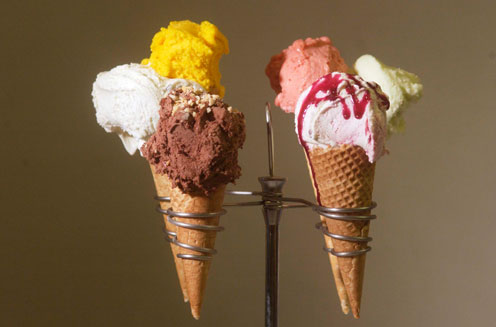 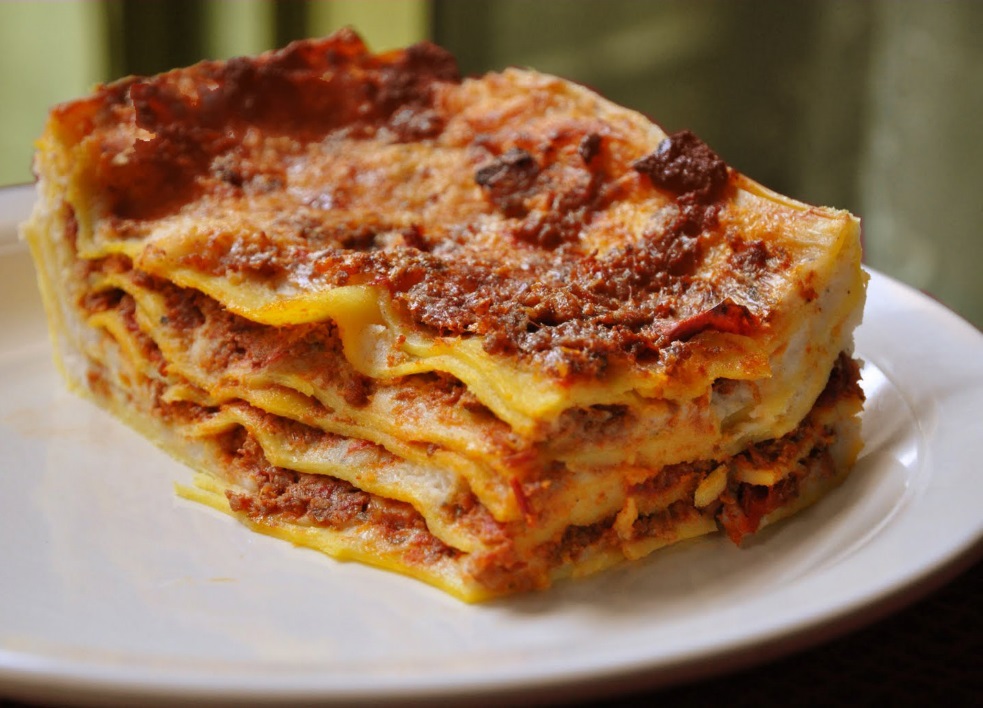 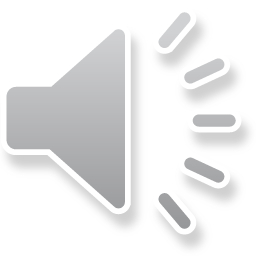 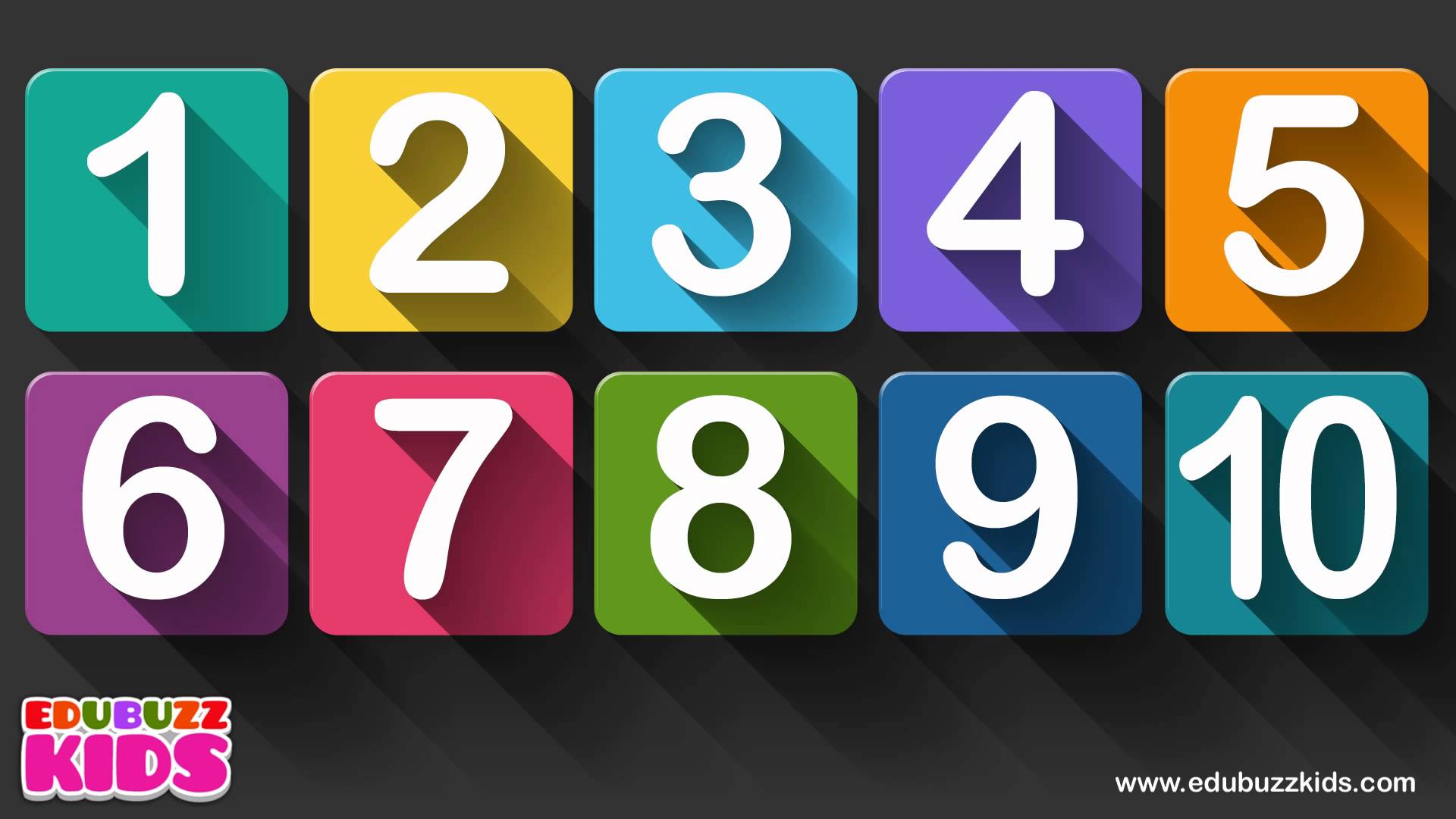 School
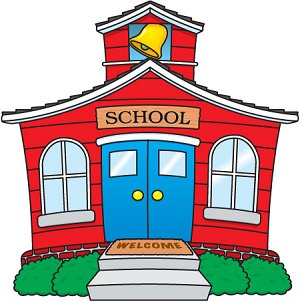 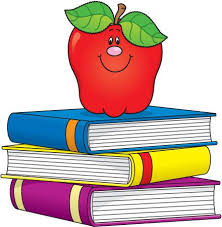 Mount Vesuvius
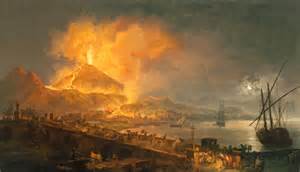 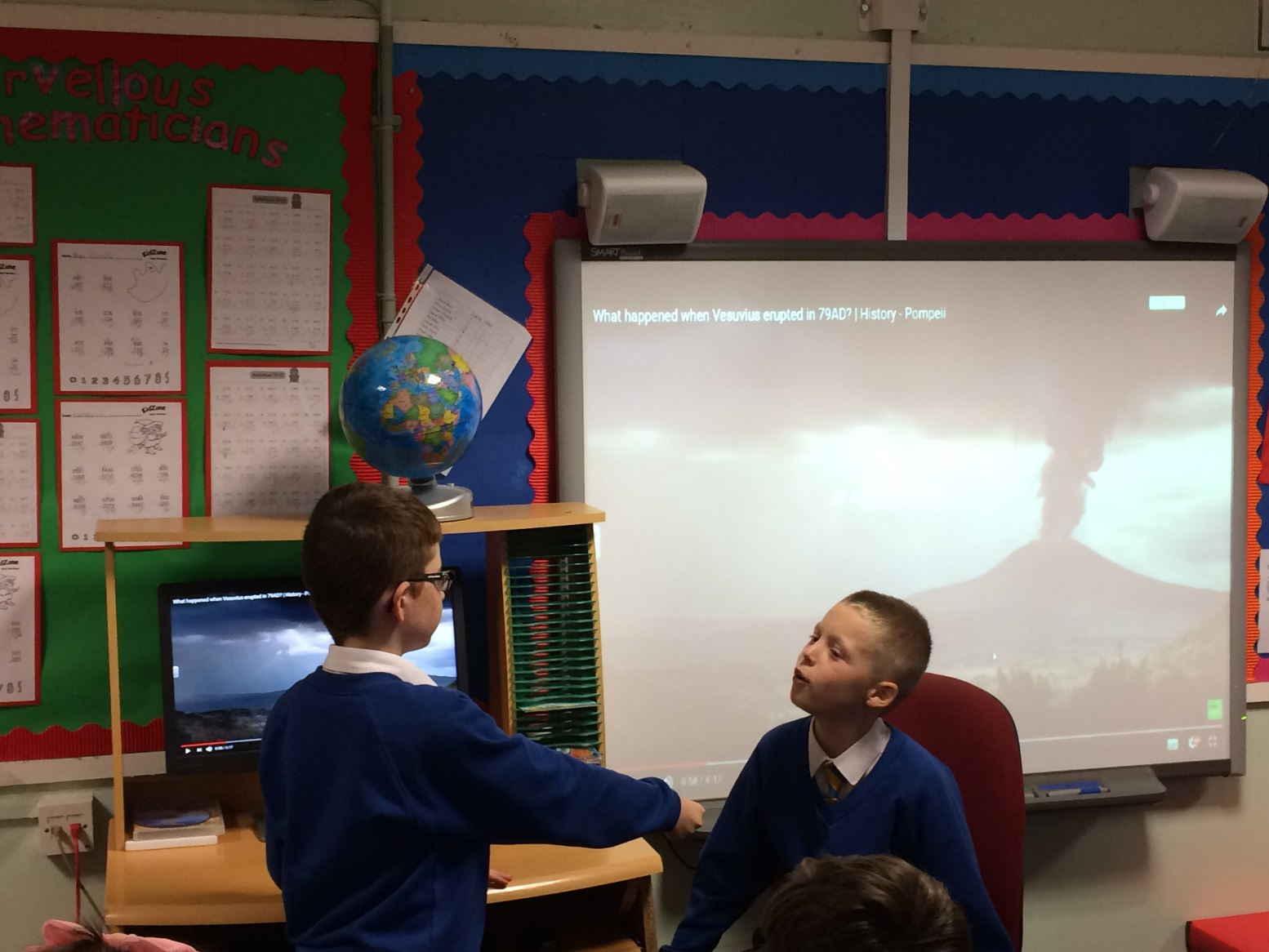 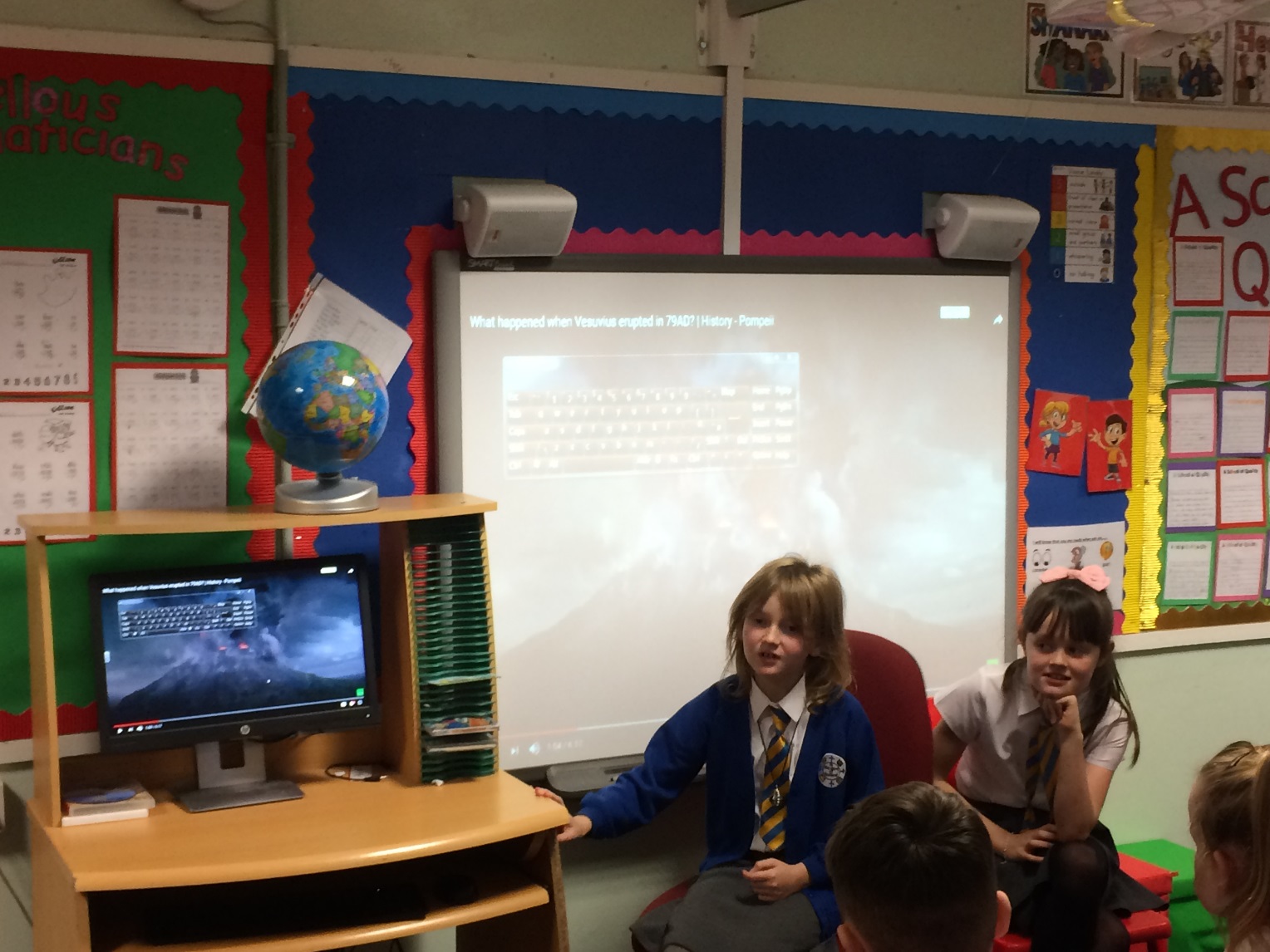 https://www.youtube.com/watch?v=bwTkTzdkVS4
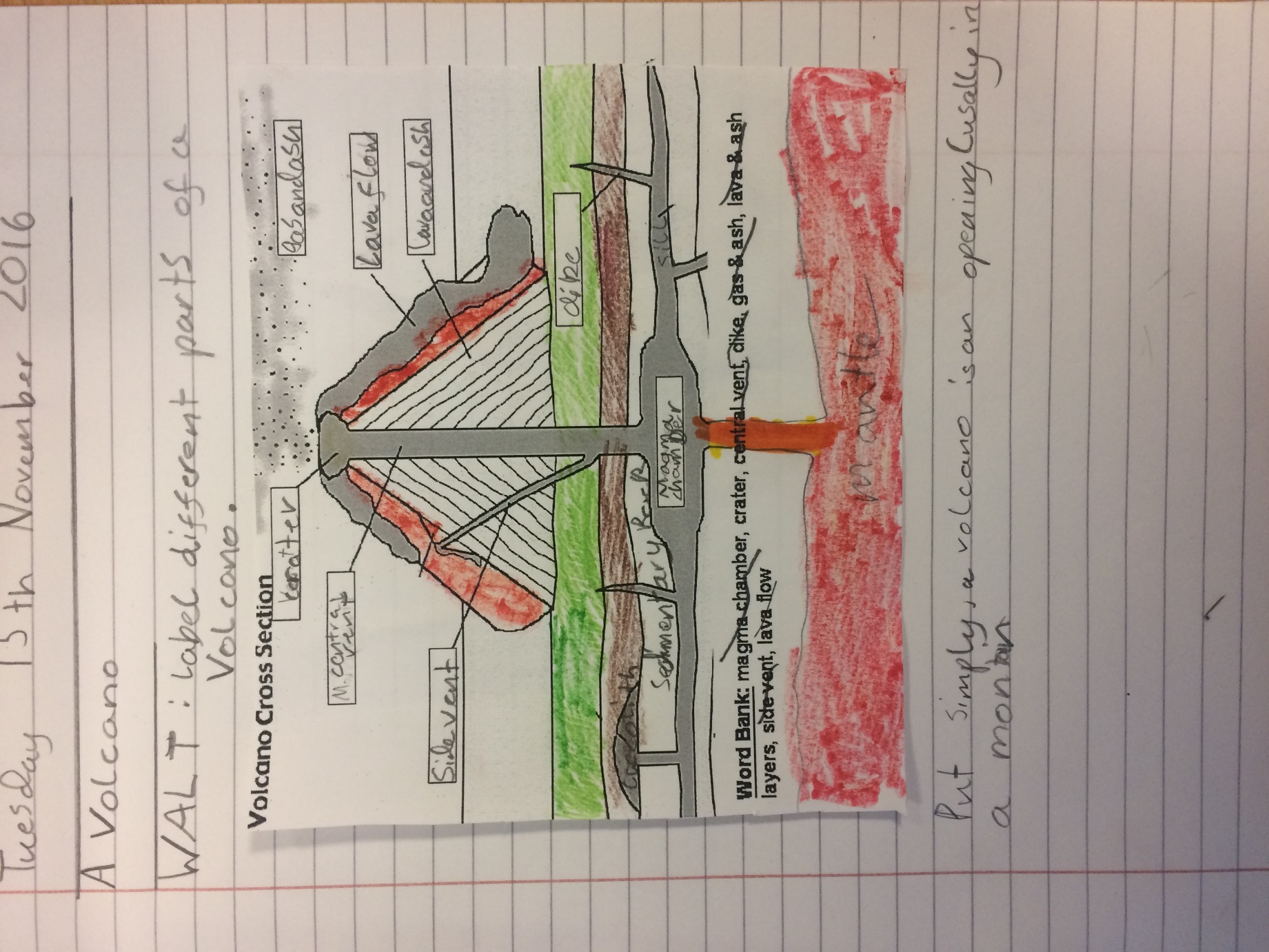 https://www.youtube.com/watch?v=bwTkTzdkVS4
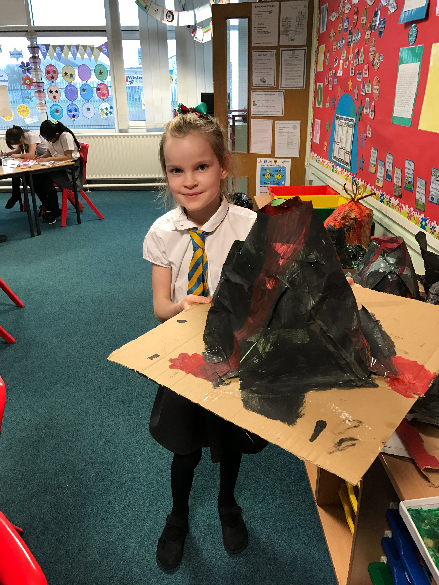 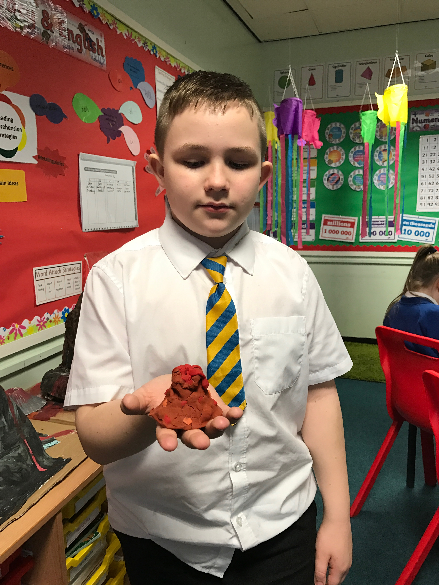 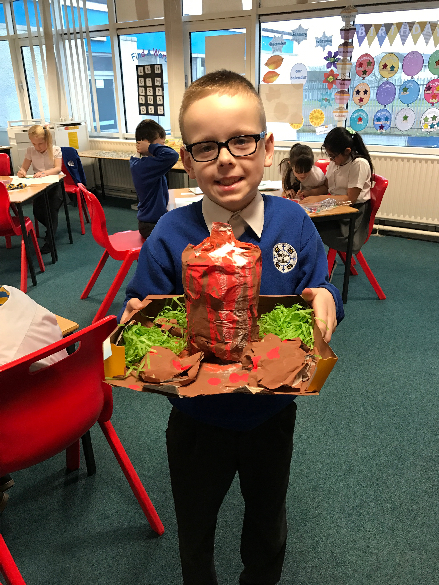 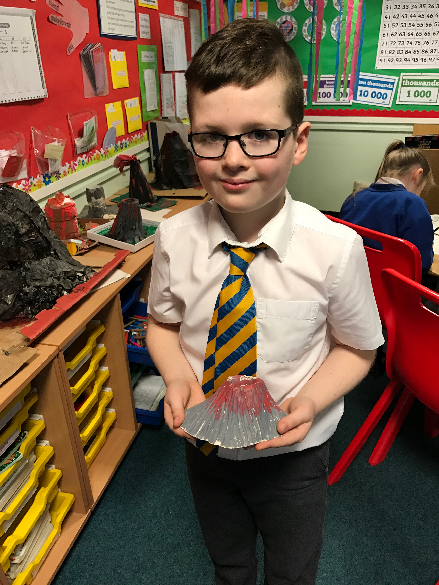 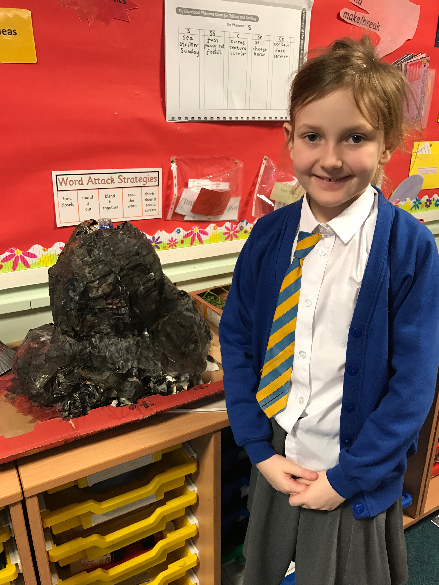 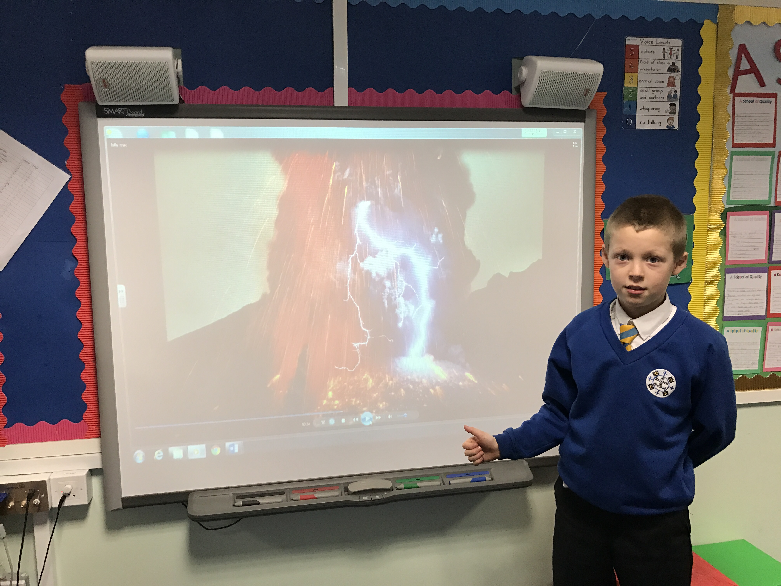 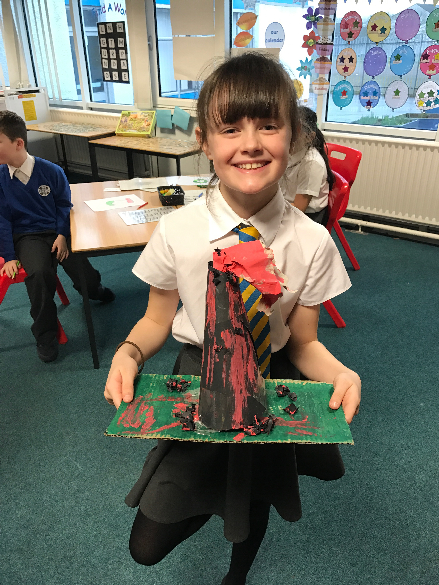 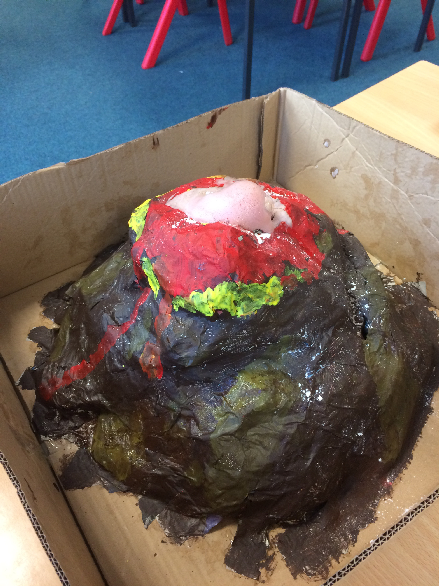 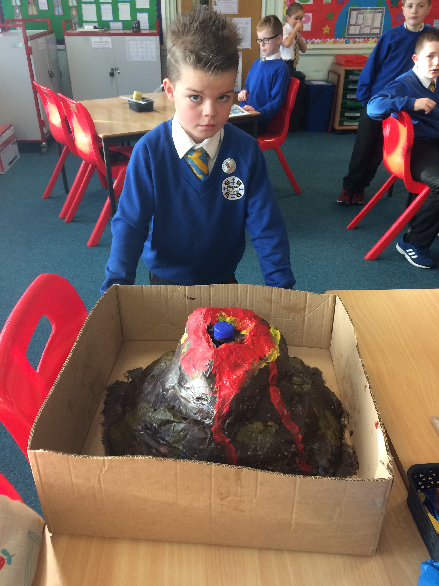 1  2  3  4  5

 6  7  8  9  10
Ciao!
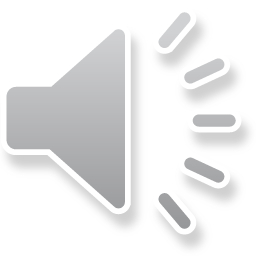